Zeitstrahl zur Kreisgeschichte| 1816 – 2016 |
1800
1820
1840
1860
1880
1900
1920
1940
1960
1980
2000
2016
Zeitstrahl von 1816 bis 2016
1840
1860
1880
1900
1920
1940
1960
1980
2000
2016
1816
1820
Betrachtungszeitraum von 1816 bis 1820
Zeitraum von 1816 bis 1820
1813 Völker-
schlacht bei Leipzig
1817 Wartburg-
fest
1804 Napoleon 
krönt sich selbst
 zum Kaiser
1810
1820
1800
1815 Wiener 
Kongress; Gründ-
ung des deutschen
Bundes
1806 Ende des 
Heil. Röm. Reiches
I
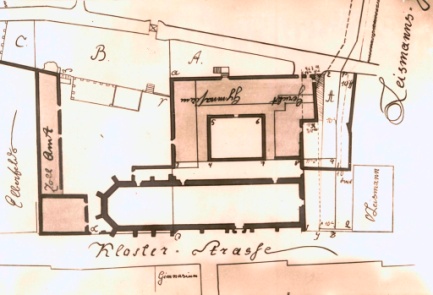 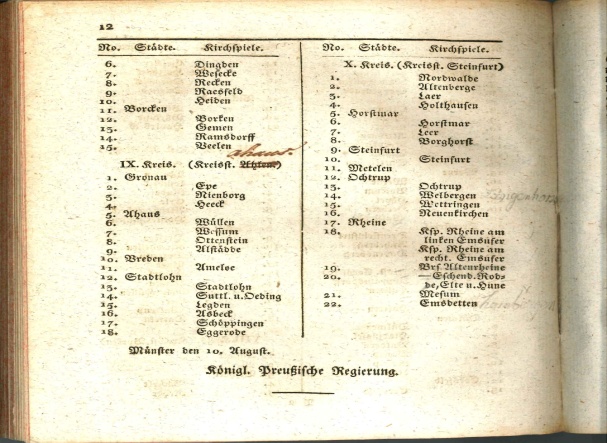 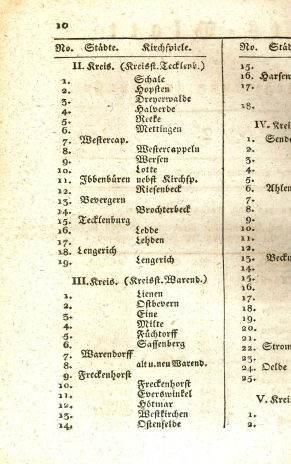 ©Kreis Steinfurt
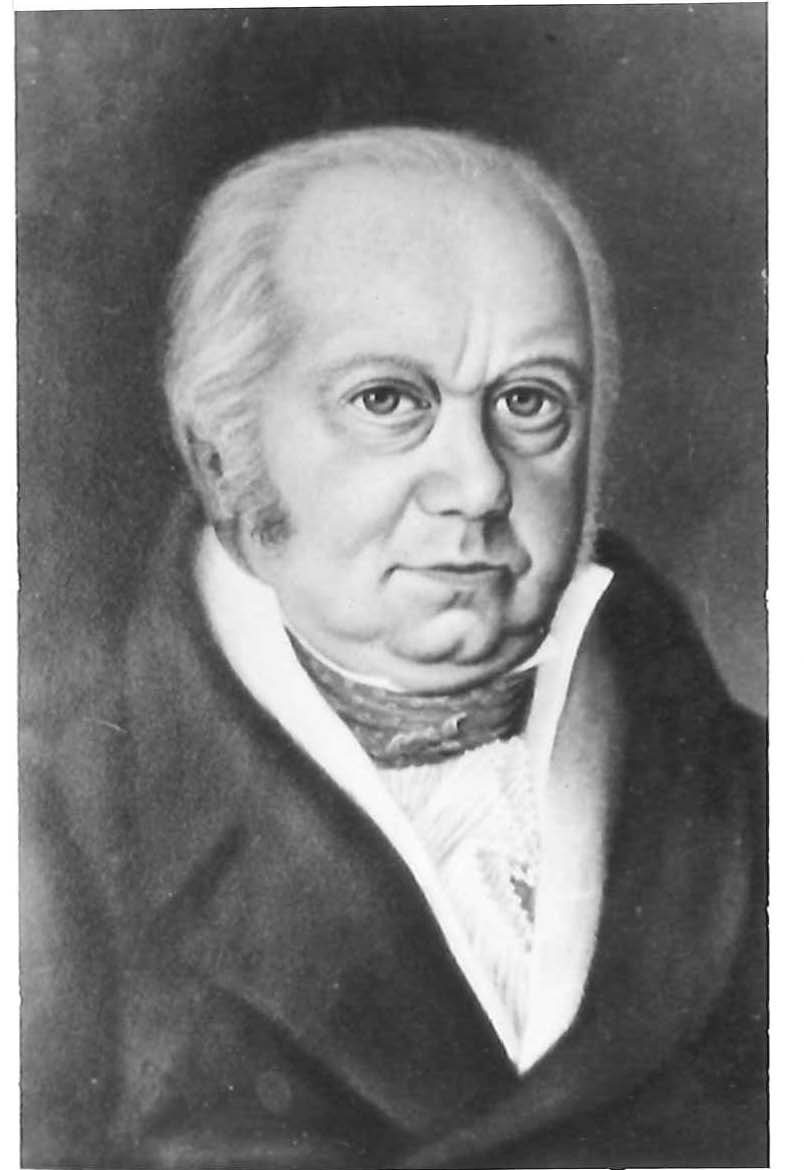 1818
Amt Tecklenburg
Tecklenburg, Leeden und Ledde werden zum Amt Tecklenburg, das Kreisge-richt kommt ebenso nach Tecklenburg.
©Kreis Steinfurt
©Kreis Steinfurt
1818
Hauptzollamt in Rheine
Von der Regierung in Mün-ster wird in Rheine ein Hauptzollamt eingerichtet. Es ist zuständig für die Erhebung aller Verbrauchs-steuern und Zölle an der Grenze zum Königreich Hannover und zu den Niederlanden.
1816
Bildung der Landkreise
Einrichtung des Landkreis Steinfurt. Die Restgrafschaft Tecklenburg und Obergraf-schaft Lingen mit Amt Be-vergern (Ladbergen bis 1832 zu Münster, Lienen bis 1857 zu Warendorf) bilden den Landkreis Tecklenburg.
1816
Erster Landrat Mauve
Ibbenbüren wird 1816               (bis 1821) erste Kreisstadt des Landkreises Tecklen-burg. Landrat wird Carl Friedrich Mauve.
1840
1860
1880
1900
1920
1940
1960
1980
2000
2016
1820
1830
Betrachtungszeitraum von 1820 bis 1830
Zeitraum von 1820 bis 1830
1821 Napoleon
Bonaparte stirbt
auf St. Helena
1830 Julirevolution 
in Paris
1827 Ludwig van
Beethoven stirbt
1825
1830
1820
1821-1829 
Griechische
Revolution
I
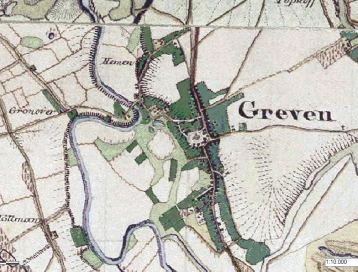 Schiffbarkeit der Ems
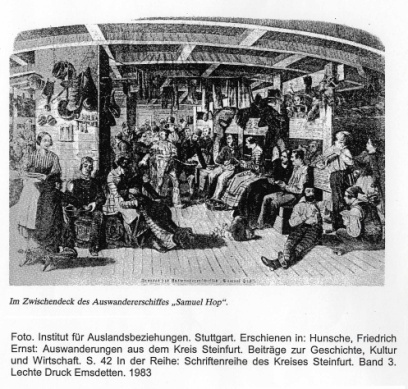 Auswanderungswelle
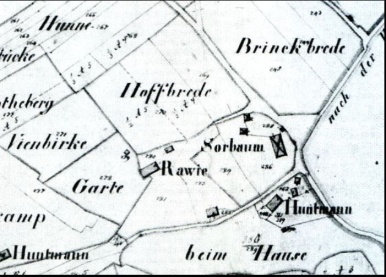 Erhebung Grundsteuer
©Kreis Steinfurt
1820
©Kreis Steinfurt
1830
©Kreis Steinfurt
Vertrag zwischen Hannover und Preußen über die Schiffbarmachung der Ems von Rheine bis Greven. Hierbei wurde auch der Bau einer Stauschleuse in Bentlage  und die Anlage des Ems-Seitenkanals vereinbart.
Auswanderung beginnt in großem Umfang, im Teck-lenburger Land liegen die Auswandererzahlen weit
über dem Durchschnitt im 
Deutschen Reich.
Beginn der Aufnahme des Urkatasters zur Erhebung 
der Grundsteuer.
1828
1800
1820
1860
1880
1900
1920
1940
1960
1980
2000
2016
1840
1830
Betrachtungszeitraum von 1830 bis 1840
Zeitraum von 1830 bis 1840
1835 Eisenbahn
Nürnberg-Fürth
1831 Sklavenauf-
stand in Virgina 
unter Nat Turner
1838 Oliver Twist 
von Ch. Dickens 
wird veröffentlicht
1835
1840
1830
1832 Hambacher 
Fest
1836 Der Bund der
 Gerechten wird
 gegründet
I
Neuer Typ von 
Emspünten wird entwickelt
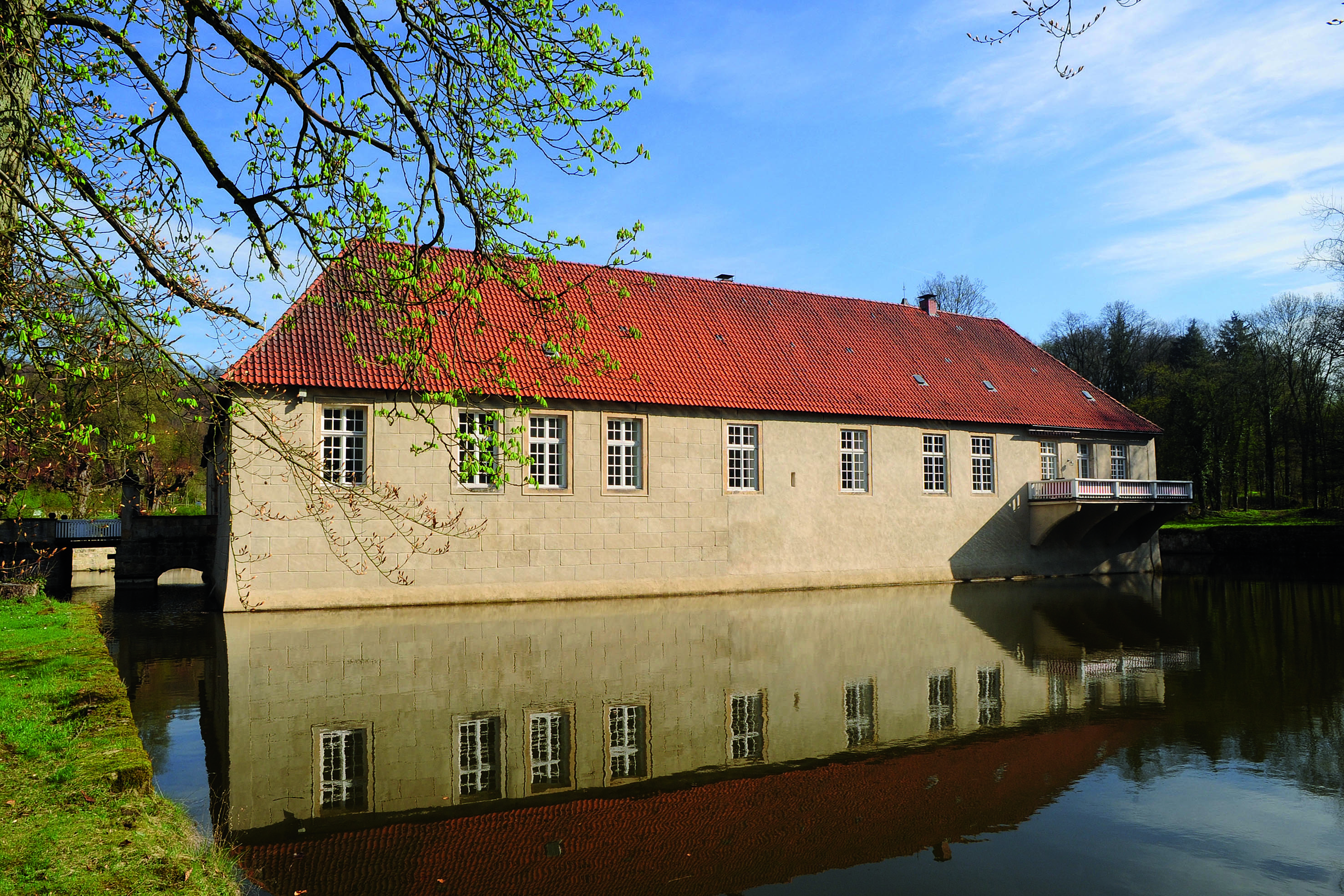 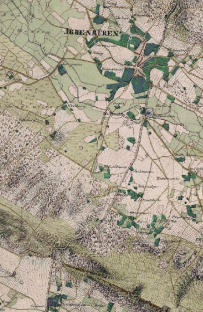 1840
Geburt Friedrich
von Bodelschwingh
Der neue Schiffstyp ist leicht gebaut und sehr flach. Er ist aber nicht seetüchtig und kann sich nicht durchsetzen.
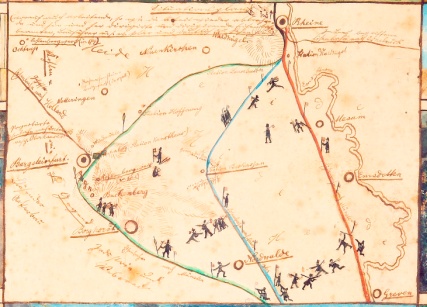 Der Gemeinderat stimmt gegen die Anlage der Chaussee Münster-Ibbenbüren
©Kreis Steinfurt
1831
©Kreis Steinfurt
1835
Erste öffentliche Diskussionen über eine Eisenbahnlinie zwischen Rheine und Amsterdam.
©Kreis Steinfurt
Am 06.03. wird Marck Friedrich von Bodel-schwingh geboren. Sein Vater Ernst wird Regierungspräsident in Trier und Finanz- und Innenminister in Berlin.
1836
Der Gemeinderat stimmt gegen die Anlage der Chaussee Münster-Ibbenbüren, weil er befürchtet, dass durch die neue Straße die Saerbecker Einwohner Einbußen beim Kohlentransport hinnehmen müssten.
1800
1820
1860
1880
1900
1920
1940
1960
1980
2000
2016
1840
1850
Betrachtungszeitraum von 1840 bis 1850
Zeitraum von 1840 bis 1850
1848 Veröffentlichung
des kommunistischen Manifest,   (Marx, Engels)
1845
1850
1840
1848/49 Deutsche
Revolution
Grevener Werft
I
1847
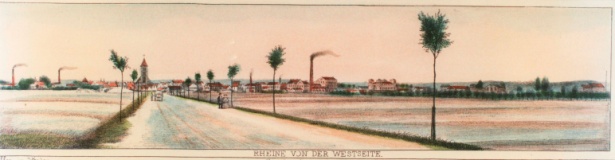 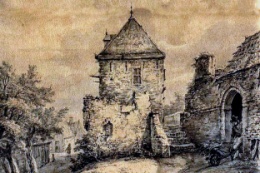 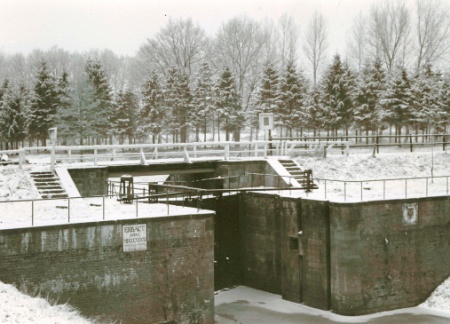 Die erste Fahrt endet allerdings in einem Fiasko. Das Schiff lief im Flachwas-ser bei Emsdetten auf eine Sandbank. Dort setzte es sich derart fest, dass es nicht einmal mehr mit mehreren Zugpferden befreit werden konnte.
©Kreis Steinfurt
Fertigstellung der Chaus-see zwischen Ibbenbüren und Rheine (spätere B 65) und weiter über Neuen-kirchen nach Steinfurt.
1849
Eröffnung des Emskanals und der neuen Schleusenanlage in Bentlage.
©Kreis Steinfurt
Die inneren Stadttore werden abgebrochen
1841
Verbindungsstraße Münster-Holland
©Kreis Steinfurt
1841
Fertigstellung des Teilstückes der Ver-bindungsstraße von Münster nach Holland im Bereich Altenberge bis Burgsteinfurt.
Die Tore behinderten den Wagenverkehr in die Innenstadt von Steinfurt. Bis 1855 sind alle Tore verschwunden.
Wiederaufforstung des Teutoburger Waldes
Überwiegend Kiefern und Buchen.
1842
1846
1800
1820
1840
1880
1900
1920
1940
1960
1980
2000
2016
1860
1850
Betrachtungszeitraum von 1850 bis 1860
Zeitraum von 1850 bis 1860
1856 Pariser 
Frieden
1850 Beendigung
 des Schleswig-
Holsteinischen 
Kriegs
1855
1860
1850
1857-1859
erste Weltwirtschafts-
krise
1853 Krimkrieg
I
Erste gepflasterte Kunststraße auf Kreisgebiet
1853
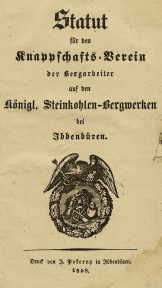 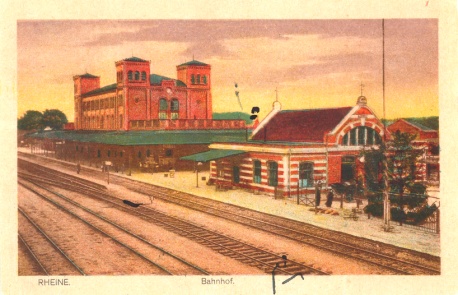 Die Trasse verband Rheine mit Ibbenbüren.
Eröffnung der Eisenbahnlinie Münster-Rheine
1856
Beginn Steinkohle-, Metall und Kalkindustrie
©Kreis Steinfurt
Die Zollgrenze zum Königreich Hannover fällt weg.
Durch den Bau der Bahnstrecke entwickelt sich Emsdetten zu einem begehrten Industriestand-ort.
©Kreis Steinfurt
1850
1854
1856
Eröffnung der Eisenbahn-linie Münster-Rheine. Er-öffnung der Strecke       Münster-Greven und Osnabrück-Ibbenbüren-Rheine-Bentheim-Oldenzaal.
Steinkohleindustrie in Ibbenbüren, Metall- und Kalkindustrie in Lengerich werden aufgebaut, neue Arbeitsplätze in der Um-gebung entstehen.
Mit Hannovers Beitritt zum Deutschen Zollverein wur-de die Zollgrenze zum preußischen Kreis Steinfurt nichtig.
1800
1820
1840
1880
1900
1920
1940
1960
1980
2000
2016
1860
1870
Betrachtungszeitraum von 1860 bis 1870
Zeitraum von 1860 bis 1870
1860 Gründung des
Königreichs Italien
1864 Deutsch-
Dänischer Krieg
1866 Deutscher 
Krieg zwischen 
Österreich und 
Preußen
1865
1870
1860
1863 Gründung des
ADAV
1866 Gründung des
Norddeutschen 
Bundes
I
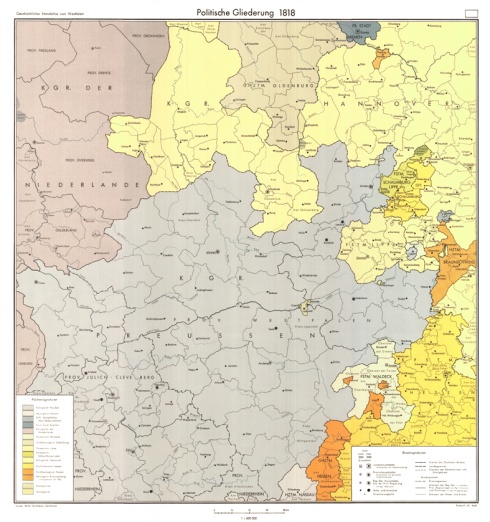 Eröffnung der Bahnstrecke Rheine-Salzbergen-Almelo mit Verbindungen nach Utrecht und Amsterdam
1865
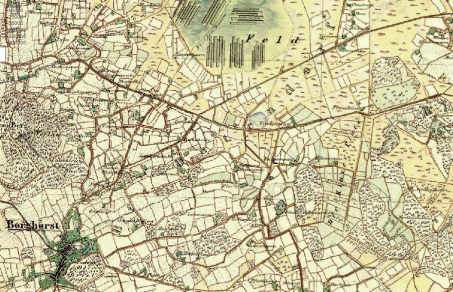 Baubeginn der Eisenbahn Osnabrück-Münster.
Hannover wird preußisch
©Kreis Steinfurt
1869
1866
Bereits 1836 war über eine Bahnverbindung nach Am-sterdam öffentlich dis-kutiert worden.
Mit der Annexion Han-novers durch Preußen fiel die Staatsgrenze entlang des preußischen Kreises Steinfurt weg.
Fertigstellung der Chaus-see Emsdetten-Borghorst.
©Kreis Steinfurt
1864
1800
1820
1840
1860
1900
1920
1940
1960
1980
2000
2016
1880
1870
Betrachtungszeitraum von 1870 bis 1880
Zeitraum von 1870 bis 1880
1870-1871 Deutsch-
Französischer Krieg
1875 Zusammen-
schließung zur SAP
1871 Gründung des
Deutschen Reichs
1875
1880
1870
1878 Unabhängig-
keit Bulgariens
1873 Das Dreikaiser-
abkommen
I
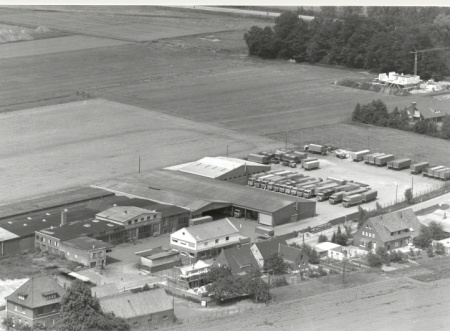 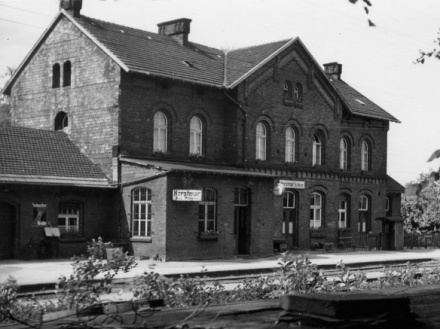 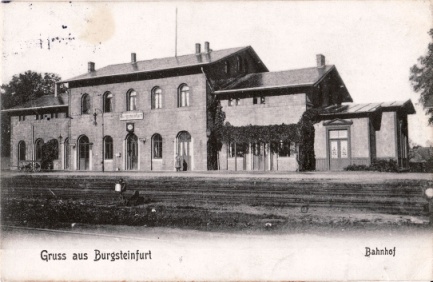 Gründung eines Transportunternehmens mit Pferdefuhrwerken
©Kreis Steinfurt
1873
©Kreis Steinfurt
©Kreis Steinfurt
Eröffnung der Bahn-verbindung Rheine-Coes-feld.
Einweihung der Bahn-strecke Münster-Burg-steinfurt-Gronau-Enschede.
1875
1879
Aus der Gründung des Johan Joseph Fiege wird später eine der größten Speditionen der Bundes-republik.
1800
1820
1840
1860
1900
1920
1940
1960
1980
2000
2016
1880
1890
Betrachtungszeitraum von 1880 bis 1890
Zeitraum von 1880 bis 1890
1881-1889 Einführ-
ung der Bismarck-
schen Sozialgesetze
1885
1890
1880
1882 Zweibund 
Wird durch Beitritt
Italiens zum 
Dreibund
I
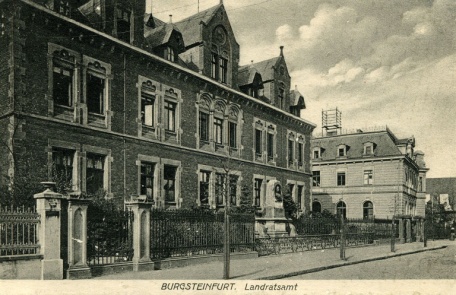 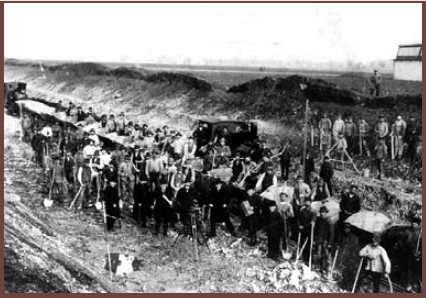 Errichtung des Bahn-Güterschuppens in Greven (Baudenkmal, Abriss 2000).
Bezug des neuen Landratsamtes in der Stadt Burgsteinfurt
1885
Einweihung eines neuen Landrats-amtsgebäudes in Burgsteinfurt. Das Gebäude lag an der Bahnhofstraße.
©Kreis Steinfurt
1889
Publikation des Gesetzes zum Bau des Dortmund-Ems-Kanals.
©Kreis Steinfurt
1886
1800
1820
1840
1860
1880
1920
1940
1960
1980
2000
2016
1900
1890
Betrachtungszeitraum von 1890 bis 1900
Zeitraum von 1890 bis 1900
1890 Otto von
Bismarck wird zum 
Rücktritt 
gezwungen
1898 Deutsch-
Britisches Flotten-
wettrüsten
1895
1900
1890
1899 Zweiter
Burenkrieg
I
Gründung der Gemeinde Hörstel
Eröffnung der Privatbahn Borken-Burgsteinfurt.
1896
1900
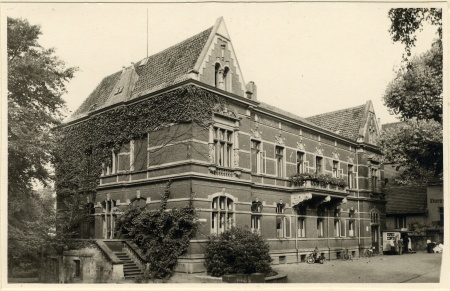 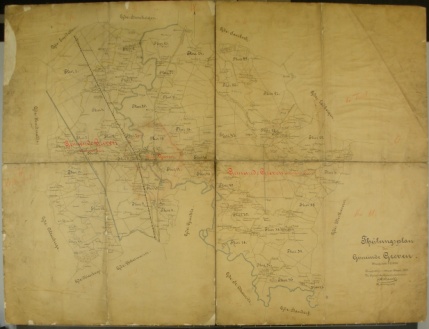 Die Gemeinde Hörstel wird aus den Riesenbecker Bauernschaften Hörstel, Gravenhorst, Ostenwalde und Uthuisen zusammen-geschlossen.
Ausbau der Landstraße Rheine-Mesum zur Chaus-see.
Bezug des neuen Landrats-amtes in der Stadt Tecklen-burg.
1897
©Kreis Steinfurt
1891
©Kreis Steinfurt
Dreiteilung der Gemeinde Greven in die Gemeinden Greven-Dorf, Greven rechts der Ems und Gre-ven links der Ems.
©Kreis Steinfurt
Eröffnung des Dortmund-Ems-Kanals.
1894
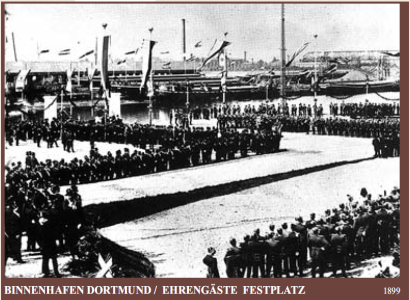 Beginn der Bauarbeiten am Dortmund-Ems-Kanal.
1899
1892
1800
1820
1840
1860
1880
1920
1940
1960
1980
2000
2016
1900
1910
Betrachtungszeitraum von 1900 bis 1910
Zeitraum von 1900 bis 1910
1905 Russische 
Revolution
1903/1904
Britischer Tibet-
feldzug
1904 Kinderschutz-
gesetzt tritt in Kraft
1905
1910
1900
1907 Bauern-
aufstand in 
Rumänien
1904 Wiederwahl 
Von Theodore 
Roosevelt
I
Kaiserbesuch
1907
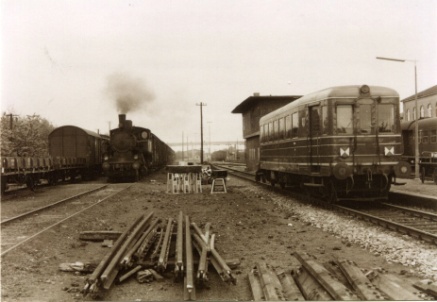 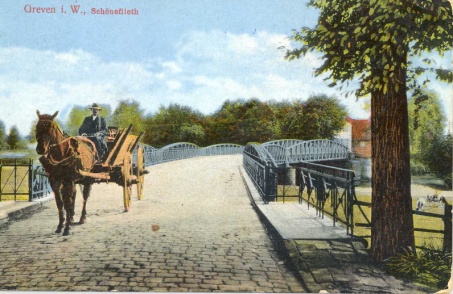 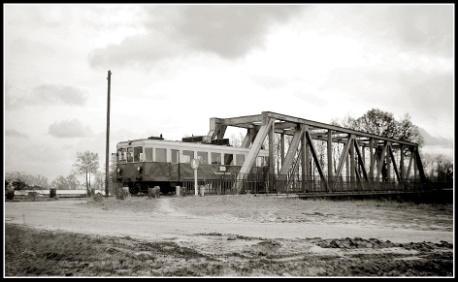 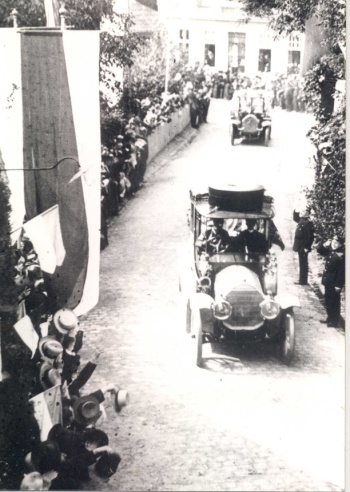 31.08. Kaiserbesuch, 200 Jahre gehört Tecklenburg zu Preußen; er war auf dem Wege zum Manöver und zur Gründung der „Westf. Wilhelms-Universität“ in Münster.
Kein Bußgeld mehr
Eröffnung der Westfälischen Nordbahn
Eröffnung der Tecklenburger Nordbahn
©Kreis Steinfurt
An der Emsbrücke Schöneflieht wird kein Bußgeld mehr erhoben.
©Kreis Steinfurt
©Kreis Steinfurt
Der Bahnbetrieb wird 1972 eingestellt.
1902
Eröffnung der Kleinbahnstrecke Piesberg-Rheine.
1901
1905
©Kreis Steinfurt
1907 Die Emsbrücke bei Bisping-Waldesruh
Eröffnung der Teutoburger Waldeisenbahn
Fertigstellung der Chaussee von Rheine nach Dreierwalde
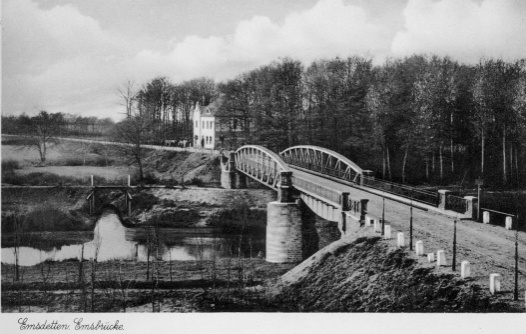 17.01.1902 Einstellung der Postkutsche.
1901
1904
Es war die erste Brücke zwischen Rheine und Greven. Vorher waren die einzigen Verbindungswege die Fähren Schipp-hummert, Löbke, Kloppenborg und Kortmann gewesen.
©Kreis Steinfurt
1800
1820
1840
1860
1880
1900
1940
1960
1980
2000
2016
1920
1910
Betrachtungszeitraum von 1910 bis 1920
Zeitraum von 1910 bis 1920
1910 Der erste 
Frauentag
1914-1918 
Sarajevo-Attentat
Beginn Julikrise
Erster Weltkrieg
1918 Deutsches 
Kaiserreich wird 
gestürzt
1915
1920
1910
1912 Jungfernfahrt 
und Untergang der 
Titanic
1917 Oktober-
revolution in 
Russland
1912/1913 
Balkankriege
1919 Spartakus-
aufstand
I
Bau von Überlandstromleitungen
Bau eines elektrischen Überlandnetzes und Anschluss der Kreisstadt Tecklenburg.
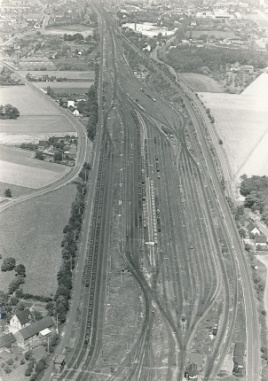 1912
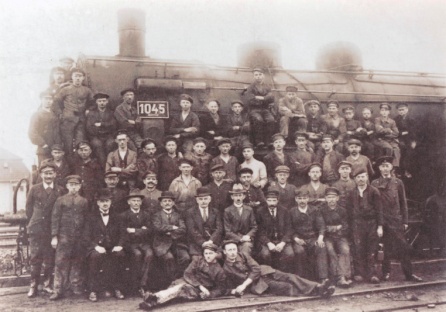 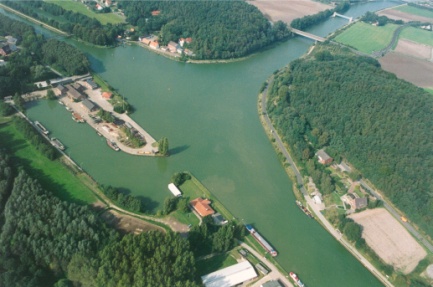 Baubeginn des Rangier- und Verschiebebahnhofs Rheine
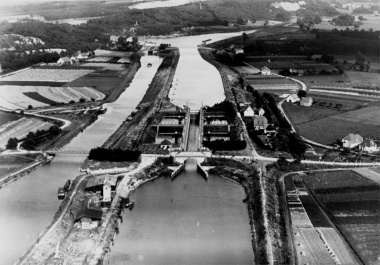 ©Kreis Steinfurt
©Kreis Steinfurt
Fertigstellung des Mittellandkanals von Bergeshövede bis zur Weser
1918
©Kreis Steinfurt
1915
Baubeginn des neuen Rangierbahnhofs Rheine
Kriegsbedingt erst 1919 fertiggestellt.
1911
Fertigstellung der großen Bevergerner Schleuse im „Nassen Dreieck“
©Kreis Steinfurt
Eröffnung des Mittel-landkanals von Berges-hövede bis Minden.
1914
1800
1820
1840
1860
1880
1900
1940
1960
1980
2000
2016
1920
1930
Betrachtungszeitraum von 1920 bis 1930
Zeitraum von 1920 bis 1930
1920 Die Goldenen 
Zwanziger
1921 NSDAP wird 
Gegründet; Aufstieg 
Hitlers beginnt
1925
1930
1920
1920 Friedensvertrag 
von Versailles tritt 
in Kraft
1929 Welt-
wirtschaftskrise
I
Inflation im Kreis
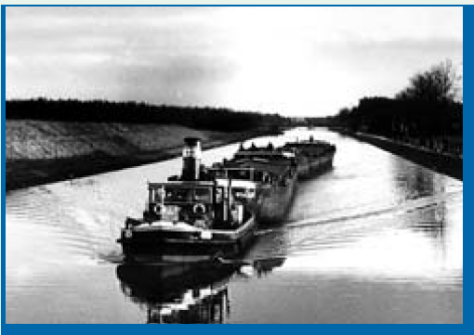 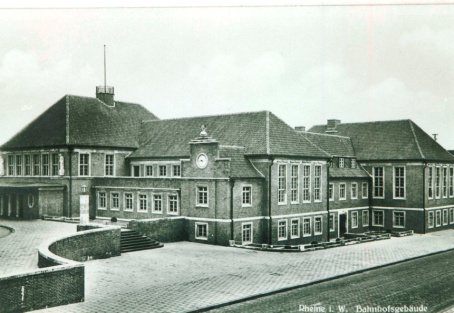 1923
Inflation in Deutschland und in den Landkreisen. Wegen Kohlenmangel stellt die TWE den Fahrbetrieb ein.
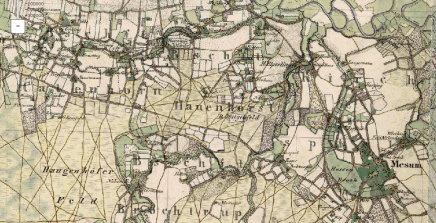 ©Kreis Steinfurt
Bau der Chaussee Catenhorn-Hauenhorst-Mesum
©Kreis Steinfurt
©Kreis Steinfurt
Beginn der Ausbauarbeiten des Dortmund-Ems-Kanals für 1000-Tonnen-Schiffe
Inbetriebnahme des noch heute bestehenden Bahnhofsgebäudes
1922
1928
1929
Teile Saerbecks (Kreis Münster) kommen zu Hembergen (Kreis Steinfurt)
1927
Der Ausbau erfolgte auch in Greven.
1800
1820
1840
1860
1880
1900
1920
1960
1980
2000
2016
1940
1930
Betrachtungszeitraum von 1930 bis 1940
Zeitraum von 1930 bis 1940
1933 Macht-
übernahme der 
NSDAP
1938 Otto Hahn 
entdeckt die 
Kernspaltung
1935
1940
1930
1939 Beginn des 
Zweiten Weltkriegs
Bis 1935 Welt-
wirtschaftskrise, 
Massenarbeitslosig-
keit
I
Emsdetten erhält Stadtrechte
1938
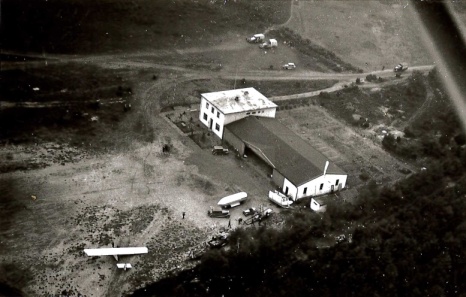 Emsdetten hat zu dieser Zeit 17.000 Einwohner.
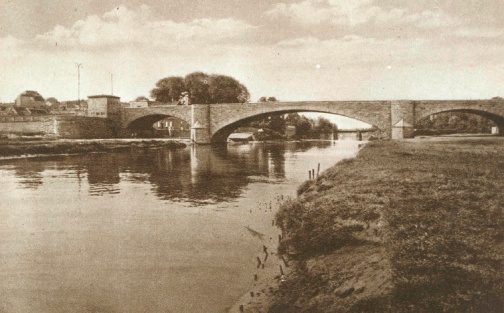 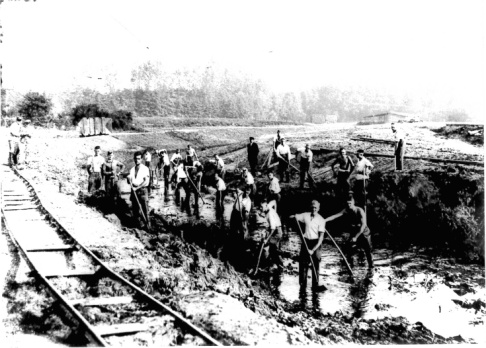 Die Luftfahrtvereinigung Greven wird gegründet
©Kreis Steinfurt
Chaussee zwischen Saerbeck und Münster wird zur Reichsstraße erhoben
©Kreis Steinfurt
Fertigstellung der Ludgerusbrücke als zweiter Straßenbrücke über die Ems
1931
Emsschleife in Greven durchstochen
1937
1930
©Kreis Steinfurt
1934
Durch den Durchstich verkürzt sich der Emslauf um 1100 m.
Ein Heidegebiet wird als Fluggelände angekauft. Auf dem Areal befindet sich heute der Flughafen Münster/Osnabrück.
Baubeginn war in Rheine im Jahr 1929.
1800
1820
1840
1860
1880
1900
1920
1960
1980
2000
2016
1940
1950
Betrachtungszeitraum von 1940 bis 1950
Zeitraum von 1940 bis 1950
1947-1989 Beginn 
des kalten Krieges
Bis 1945 Zweiter 
Weltkrieg
1941-1945 
Holocaust
1945
1950
1940
1949 Gründung der
 DDR und der 
Bundesrepublik
Ab 1945 
Nachkriegszeit
I
Sprengung der Emsbrücke bei Sinnigen
Einrichtung eines Schifferkinderheimes
1945
1949
Unweit des „Nassen Dreiecks“ entsteht ein Internat für 75 Kinder von Schifferfamilien.
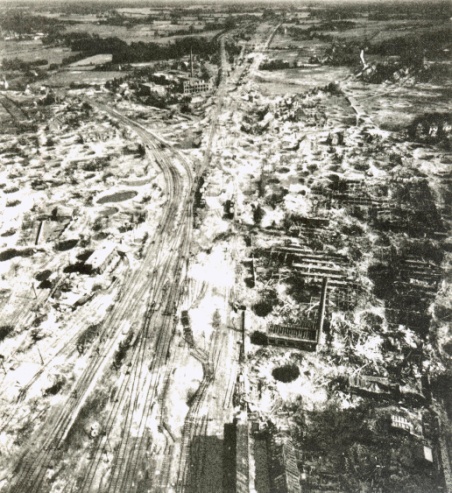 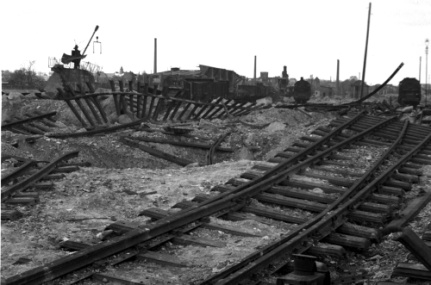 1945 wurde die Brücke über die Ems zwischen Emsdetten und Sinnigen noch von der Wehrmacht gesprengt, danach gab es eine provisorische Brücke, die die Engländer gebaut haben. Später wurde dann das jetzige Brückenbau-werk gebaut.
Einmarsch der Alliierten
Im Februar 1946 führt die Ems den höchsten Wasserstand seit Menschengedenken und zerstört große Teile Rheines.
©Kreis Steinfurt
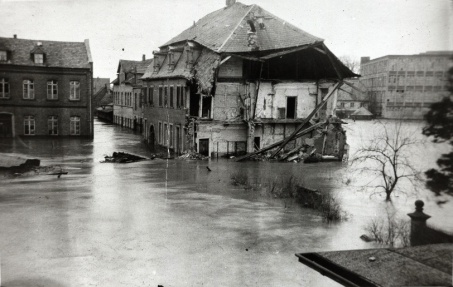 1945
Ostermontag rollen von Brochterbeck und Ladbergen und Lengerich aus die Truppen der Alliierten auf Tecklenburg zu.
Bombardierung des Bahnknotenpunktes Rheine
©Kreis Steinfurt
1942
©Kreis Steinfurt
1946
1800
1820
1840
1860
1880
1900
1920
1940
1980
2000
2016
1960
1950
Betrachtungszeitraum von 1950 bis 1960
Zeitraum von 1950 bis 1960
Bis 1955 
Wiederaufbau
Ab 1950  
Weltwirtschafts-
wunder
1957 Beginn der 
Europäischen 
Einigung
1955
1960
1950
Bis 1956 
Diskussionen über Wiederbewaffnung 
Deutschlands
1950-1953 
Stellvertreterkriege 
des Kalten Kriegs; 
Koreakrieg
I
Erster Telefonanruf in der Stadt
1953
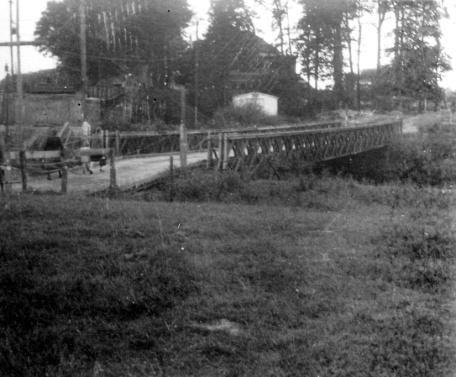 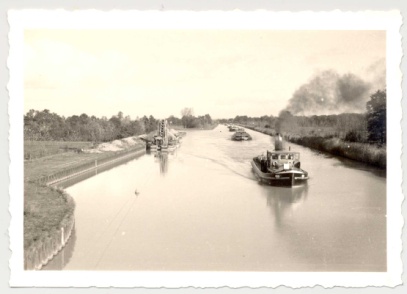 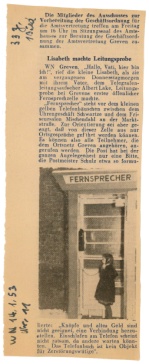 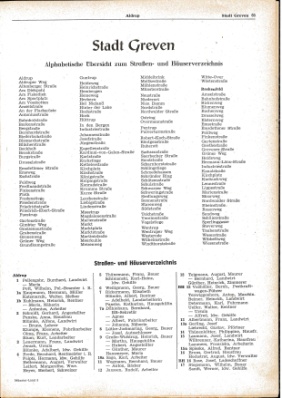 Lisbeth Lake, Frau des Telegrafenleitungsaufsehers, tätigt das erste Telefonat in einer öffentlichen Fernsprech-zelle.
©Kreis Steinfurt
1959
©Kreis Steinfurt
Neubau Kreisverwaltung Tecklenburg
Neubau der im Krieg zerstörten Emsbrücke zwischen Elte und Mesum
Freigabe des Dortmund-Ems-Kanals für das 1000-Tonnen-Schiff im gesamten Kanalverlauf.
©Kreis Steinfurt
Amtsverband Greven wird aufgelöst
1954
1950
Straßennamen für Reckenfeld
©Kreis Steinfurt
1954
1951
Am 7. Dezember 1950 wird die Brücke für den Verkehr freigegeben. Ab 1946 wurde die Verbindung mit einer provisorischen Brücke sicher-gestellt.
In der seit 25 Jahren bestehenden Siedlung werden erstmals Straßenbezeichnun-gen vergeben.
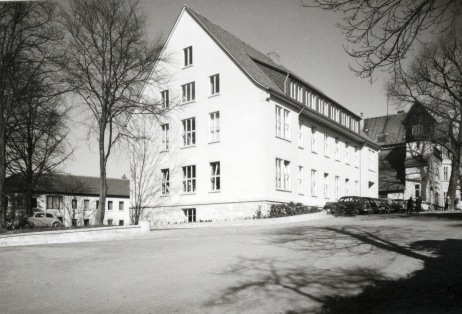 Das Amt Greven wird aufgelöst und die Verwaltungsgemein-schaft der Stadt Greven mit der Gemeinde Gimbte begründet.
©Kreis Steinfurt
1800
1820
1840
1860
1880
1900
1920
1940
1980
2000
2016
1960
1970
Betrachtungszeitraum von 1960 bis 1970
Zeitraum von 1960 bis 1970
1968 Attentat auf 
Martin Luther King
1964 Stellvertreter-
kriege; Vietnam-
krieg
Erster Raum-
flug eines
Menschen; Bau 
der Berliner Mauer
1965
1970
1960
1969 Erste 
Mondlandung
1962 Kubakrise
1966 Erste Große 
Koalition in der 
Bundesrepublik
1963 Ermordung 
John F. Kennedy
I
Unternehmen ALBA gegründet
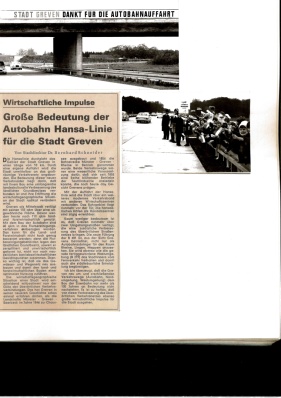 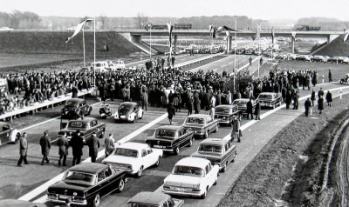 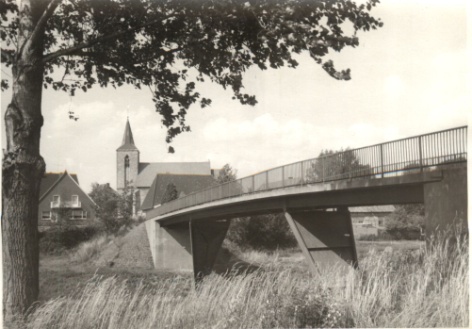 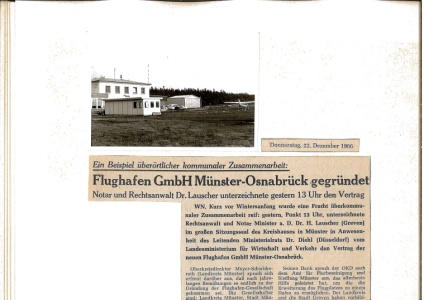 1964
Die von Albert Baving ins Leben gerufene Firma entwickelt sich schnell zum größten privaten Straßenreinigungsunternehmen der BRD.
Eröffnung der „Hansalinie“
Eröffnung des Autobahnkreuzes Lotte/Osnabrück
Fertigstellung einer Stahl und Betonbrücke
©Kreis Steinfurt
©Kreis Steinfurt
©Kreis Steinfurt
©Kreis Steinfurt
1968
1968
1966
Die Konstruktion verbindet Hembergen mit Greven-Pentrup.
1960
Fertigstellung der Bodelschwingh-Brücke
Gründung des Flughafens Münster/Osnabrück GmbH
TWE stellt den Personenverkehr ein
Die Brücke führt über die Ems, ist 250 m lang und vierspurig.
1969
Gründung Ingenieurschule
1968
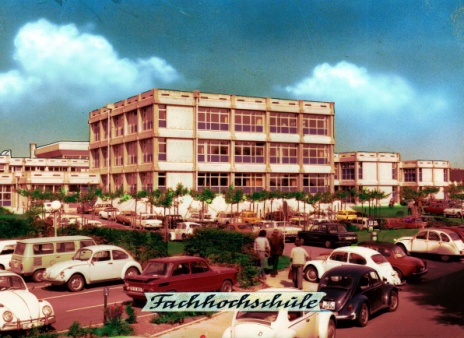 1963
Einrichtung der kürzesten Bundesstraße Deutschlands, der B 499, zwischen Neuenkirchen und Steinfurt.
Die neu gegründete Staatliche Ingenieurschule für Maschinen-wesen in Burgsteinfurt nimmt den Vorlesungsbetrieb in der ehemaligen Tabakfabrik Rot-mann auf.
1967
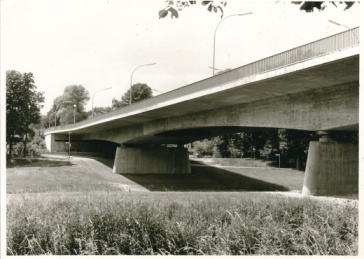 ©Kreis Steinfurt
©Kreis Steinfurt
1800
1820
1840
1860
1880
1900
1920
1940
1960
2000
2016
1980
1970
Betrachtungszeitraum von 1970 bis 1980
Zeitraum von 1970 bis 1980
1971 Moskauer und 
Warschauer 
Verträge
1975 Ende des 
Vietnamkriegs
1975
1980
1970
Ende 1970er 
Entstehung der 
Partei „Die Grünen“
1973 Ölkrise
1974 Erste 
Fußball-WM in 
Deutschland
I
Das alte Zollhaus wird abgerissen
Freigabe der Strecke Hörstel-Ibbenbüren der A 30
Der Rat der Stadt erhebt Anspruch auf die  Siedlung Reckenfeld
Luftkurort
1974
1970
Bereits 156 Jahre zuvor war der Max-Clemens-Kanal als Wasser-straße geschlossen worden.
1978
Tecklenburg erhält das Prädikat als „Staatlich anerkannter Luftkurort“.
1974
Dagegen legt die Stadt Greven, zu der Reckenfeld bisher politisch gehört hat, scharfen Protest ein und kann den „Übergriff“ abwehren.
Bau der Mensa und des großen Hochschulgebäudes
1976
Eröffnung des neuen Flughafens Münster/Osnabrück
Der Flughafen wurde auf dem bestehenden Verkehrslande-platz Greven errichtet.
1972
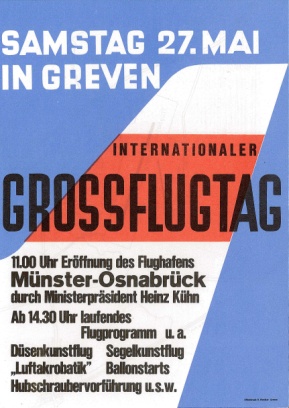 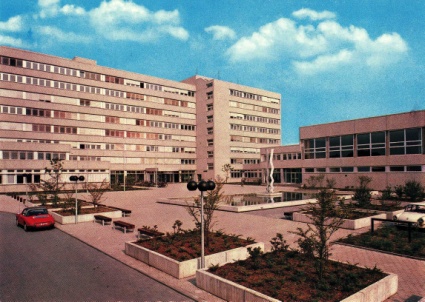 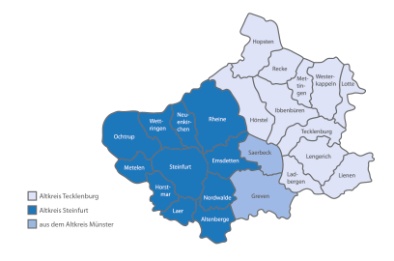 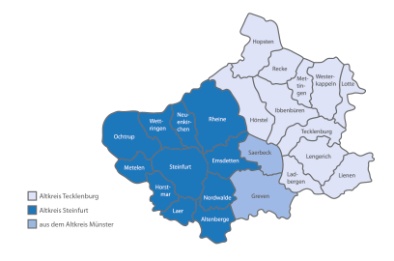 Vereinigung der Altkreise Steinfurt und Tecklenburg mit Teilen des aufgelösten Kreises Münster zum neuen Kreis Steinfurt.
Einweihung des heutigen Kreishauses
1975
Einstellung des Güterverkehrs und des kompletten Bahnbetriebs der Westfälischen Nordbahn von Stadtlohn nach Burgsteinfurt.
©Kreis Steinfurt
©Kreis Steinfurt
Die Einweihung fand am 10. Mai 1972 statt. Bezogen wurde der Neubau bereits am 01.01.1972.
1972
1972
©Kreis Steinfurt
1800
1820
1840
1860
1880
1900
1920
1940
1960
2000
2016
1980
1990
Betrachtungszeitraum von 1980 bis 1990
Zeitraum von 1980 bis 1990
1980 Der Erste 
Golfkrieg
1984 Richard von 
Weizsäcker wird 
Bundespräsident
1989 George H.  W. 
Bush wird Präsident 
der USA; Fall der 
Berliner Mauer
1985
1990
1980
1981 Attentat auf 
Papst Johannes 
Paul II.
1986 Atomreaktor-
katastrophe in 
Tschernobyl
1982 Helmut Kohl 
wird Bundeskanzler
I
Südliche Umgehungsstraße Horstmar freigegeben
1989
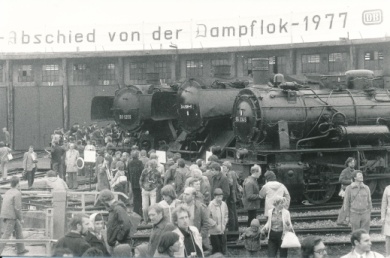 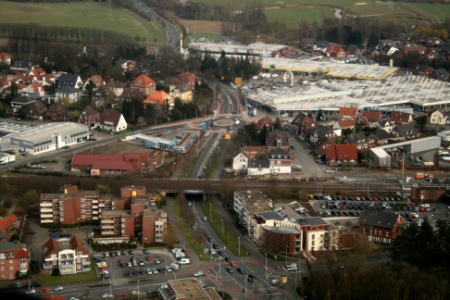 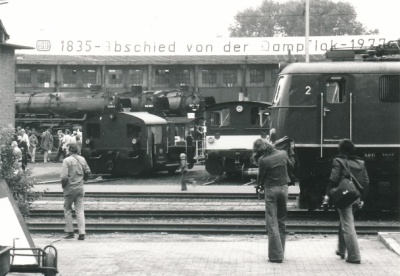 Anerkennung des FMO als internationaler Flughafen
Emsdetten
Rheine
1987
Freigabe der Strecke Hörstel-Rheine-Kanalhafen der A 30
©Kreis Steinfurt
©Kreis Steinfurt
©Kreis Steinfurt
1984
1984
1986
Der Personalverkehr der Bahnstrecke zwischen Coesfeld und Rheine wird am 29. September 1984 eingestellt.
Das Brücken-Projekt Eisen-bahnüberführung  Elbers-straße wurde nach 1945 erneut im Jahr 1984 aufgegriffen und am 7. November 1986 fertig-gestellt.
1800
1820
1840
1860
1880
1900
1920
1940
1960
1980
2016
2000
1990
Betrachtungszeitraum von 1990 bis 2000
Zeitraum von 1990 bis 2000
1993 Erster 
Terroranschlag auf 
World Trade Center
1990 Wieder-
vereinigung 
Deutschlands
1995
2000
1990
1998 Gerhard 
Schröder wird 
Bundeskanzler
1992 Vertrag von 
Maastricht wird 
unterzeichnet; Bill 
Clinton Präsident 
der USA
1991 Zweiter 
Golfkrieg
I
Freigabe der Strecke Schüttorf-Rheine-Nord der A30
1991
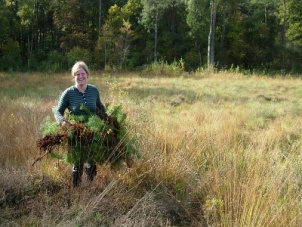 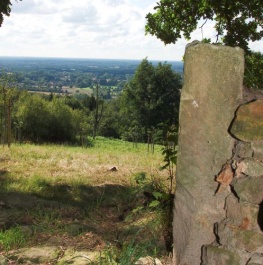 Stoff zur Verhüllung des Reichstages
Naturschutzgebiet wird eingerichtet
Kneipp-Kurort
Schließung des Schifferkinderheims in Hörstel
©Kreis Steinfurt
1995
1991
1990
©Kreis Steinfurt
Tecklenburg erhält Anerken-nung als Kneipp-Kurort.
1999
Die Firma Schilgen in Emsdetten liefert den Stoff zur Verhüllung des Reichstages durch den Künstler Christo.
Das Naturschutzgebiet Koffi-tuten in Schale, ein 23,55 ha großes Naturschutzgebiet wird eingerichtet. Es beher-bergt das letzte Hochmoor im Kreisgebiet. Das Natur-schutzgebiet ist in einen Naturerlebnisweg einge-bunden.
Mehr als eine Million Fluggäste in diesem Jahr auf dem FMO
Freigabe der Autobahnstrecke A 31 Gronau/Ochtrup-AS Heek
1990
1997
1800
1820
1840
1860
1880
1900
1920
1940
1960
1980
2016
2000
2010
Betrachtungszeitraum von 2000 bis 2010
Zeitraum von 2000 bis 2010
2005 Benedikt XVI. 
wird Papst
2002 Einführung 
des Euro in der EU
2009 „Eurokrise“ 
bricht aus
2000 George W. 
Bush zum 
Präsidenten
gewählt
2005
2010
2000
2008 Barack Obama 
wird zum 
Präsidenten
2001 Terror-
anschläge in den 
USA
I
„RadBahn Münsterland“
Draiflessen Collection
Beginn des Projektes „RadBahn Münsterland“ – der Bahnradweg Coesfeld-Rheine.
2009
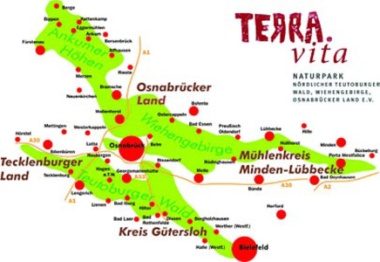 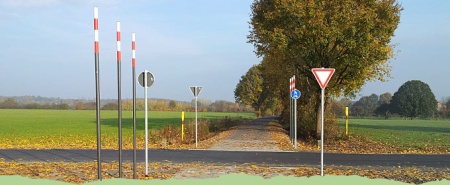 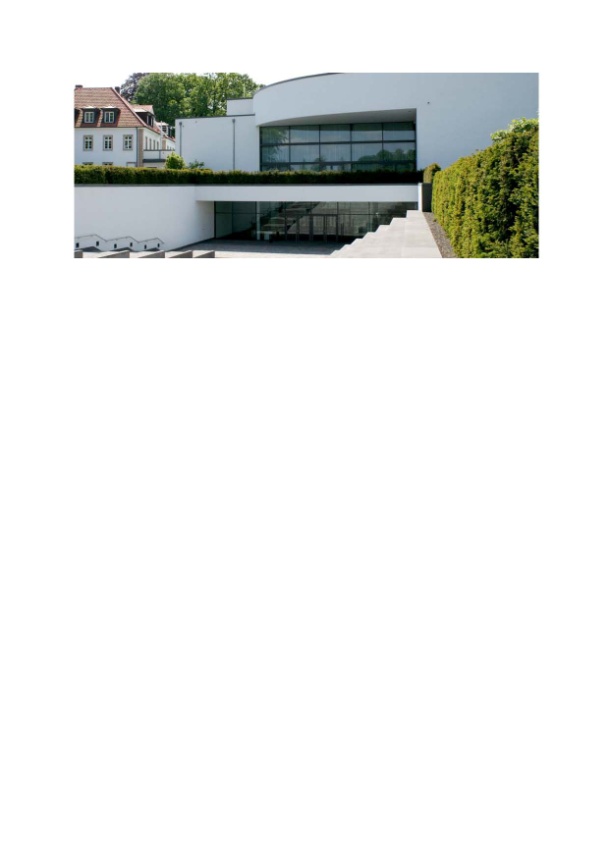 „Radroute des Jahres“
Naturpark TERRA.vita
2009
©Kreis Steinfurt
©Kreis Steinfurt
Erster integrativer Reitweg
EmsRadweg durch den Kreis Steinfurt wird zur „Radroute des Jahres 2005“ in NRW gekürt.
2005
©Kreis Steinfurt
Naturpark TERRA.vita im westl. Kreis Steinfurt wird zum Europäischen Geopark ernannt.
2001
2004
Auf Initiative der Unternehmerfamilie Brenninkmeijer wurde das  Kunst-museum gegründet. Abseits der Metropolen mit internationalem Standard präsentiert es regelmäßig Ausstellungen zu gesellschaftlich relevanten Themen, die aus künstlerischer und wissenschaftlicher Perspektive beleuchtet werden.
Einrichtung von Deut-schlands erstem inte-grativem Reitweg mit breiten Trassen und barrierefreien Reitstationen für Reiter mit und ohne Behinderung in Altenberge, Nordwalde und Greven.
Freigabe der Neubaustrecke der B 54 Gronau-Münster
2004
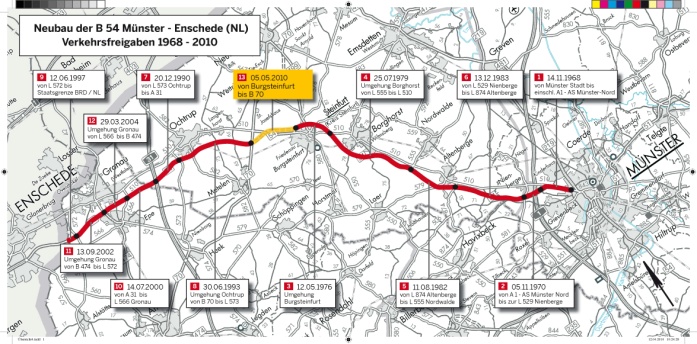 ©Kreis Steinfurt
1800
1820
1840
1860
1880
1900
1920
1940
1960
1980
2000
2016
2010
Betrachtungszeitraum von 2010 bis 2016
Zeitraum von 2010 bis 2016
2014 Teilabzug der
ISAF aus Afghanistan
2010 David 
Cameron wird 
Premierminister
2016 Brexit der 
Briten
2013 Anschlag 
Boston-Marathon
2015
2016
2010
Ab 2015 
Diskussionen über 
Öffnung der 
deutschen Grenze 
für Bürgerkriegs-
flüchtlinge
2012 Putin zum 
dritten Mal 
russischer Präsident
I
Jahrhunderthochwasser
2010
Jahrhunderthochwasser in Wettringen entlang der Vechte aufgrund unwetter-artiger Regenfälle.
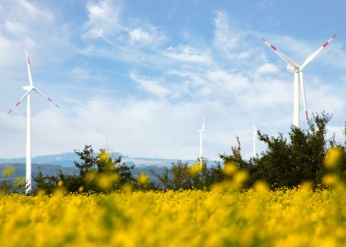 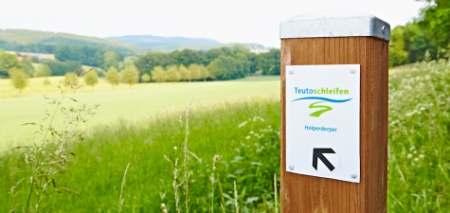 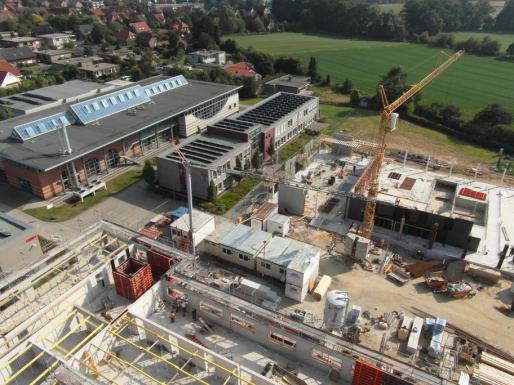 Die Teutoschleifen
Windpark
©Kreis Steinfurt
Ortsumgehung Lienen
©Kreis Steinfurt
2014
2016
2011
Im Kreis Steinfurt werden immer mehr Projekte eines Windparks, bei denen der vor Ort lebenden Be-völkerung eine Beteiligung an dem Projekt angeboten wird, werden realisiert.
Die Teutoschleifen im Te-cklenburger Land, fünf Premium-Wanderwege in Tecklenburg, Lengerich, Be-vergern, Riesenbeck und Lienen, werden vom Verein Tecklenburger Land Touris-mus eröffnet.
Burgsteinfurt – Neubau Fachhochschule
©Kreis Steinfurt
Nach Jahrzehnten der Verhandlungen und Pla-nungen wird der erste Teil-abschnitt der Ortsumgeh-ung in Lienen fertiggestellt. Die Weiterführung ist bis heute noch nicht erfolgt.
2012
Aufgestellt durch Jessica Neumeyer und Tobias Zuidinga vom Straßenbauamt -mit Unterstützung durch Frank Bosse und Gisela Schwender vom Heimatverein Tecklenburg und Dr. Christof Spannhoff vom Kreisheimatbund Steinfurt
Quellenangabe und Bildrechte:
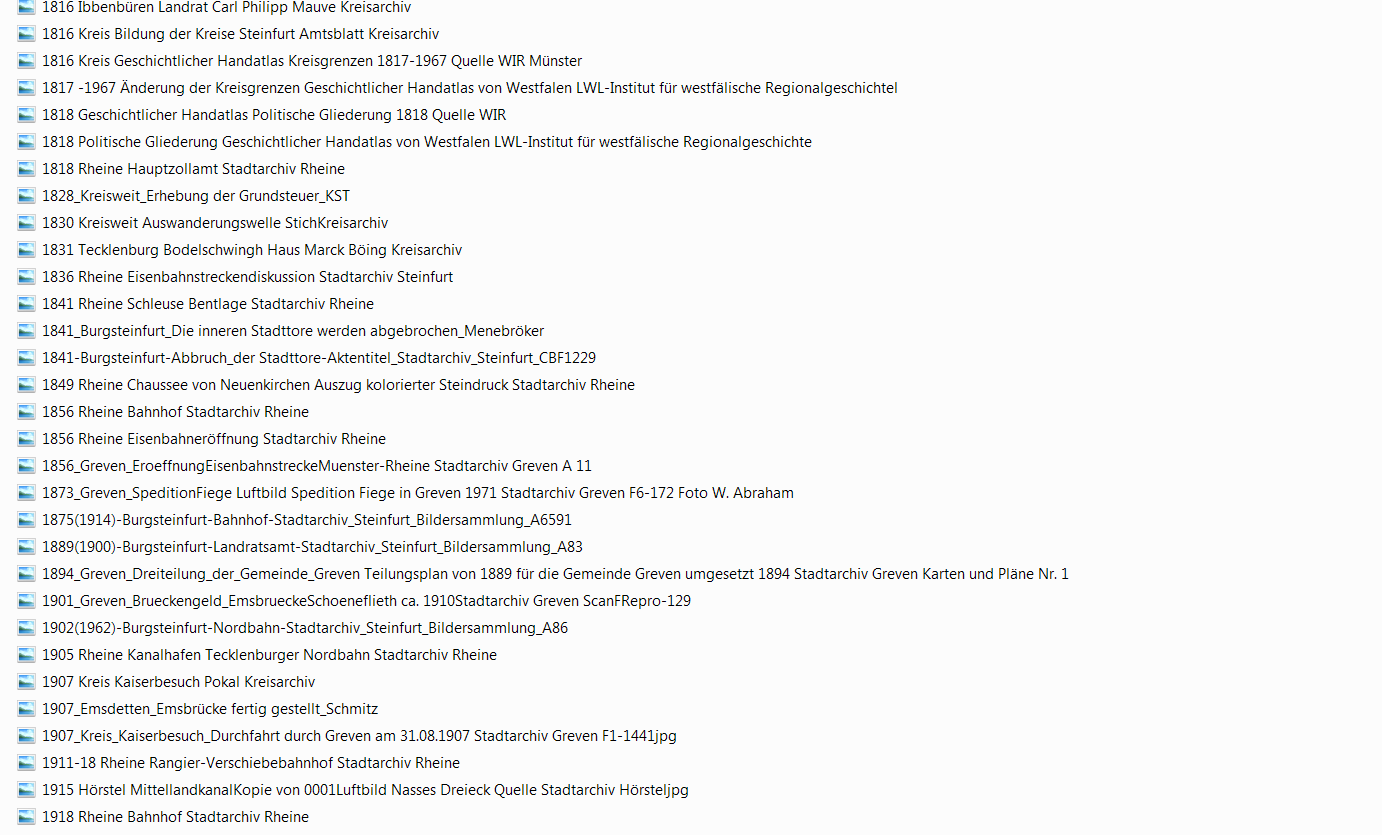 Quellenangabe und Bildrechte:
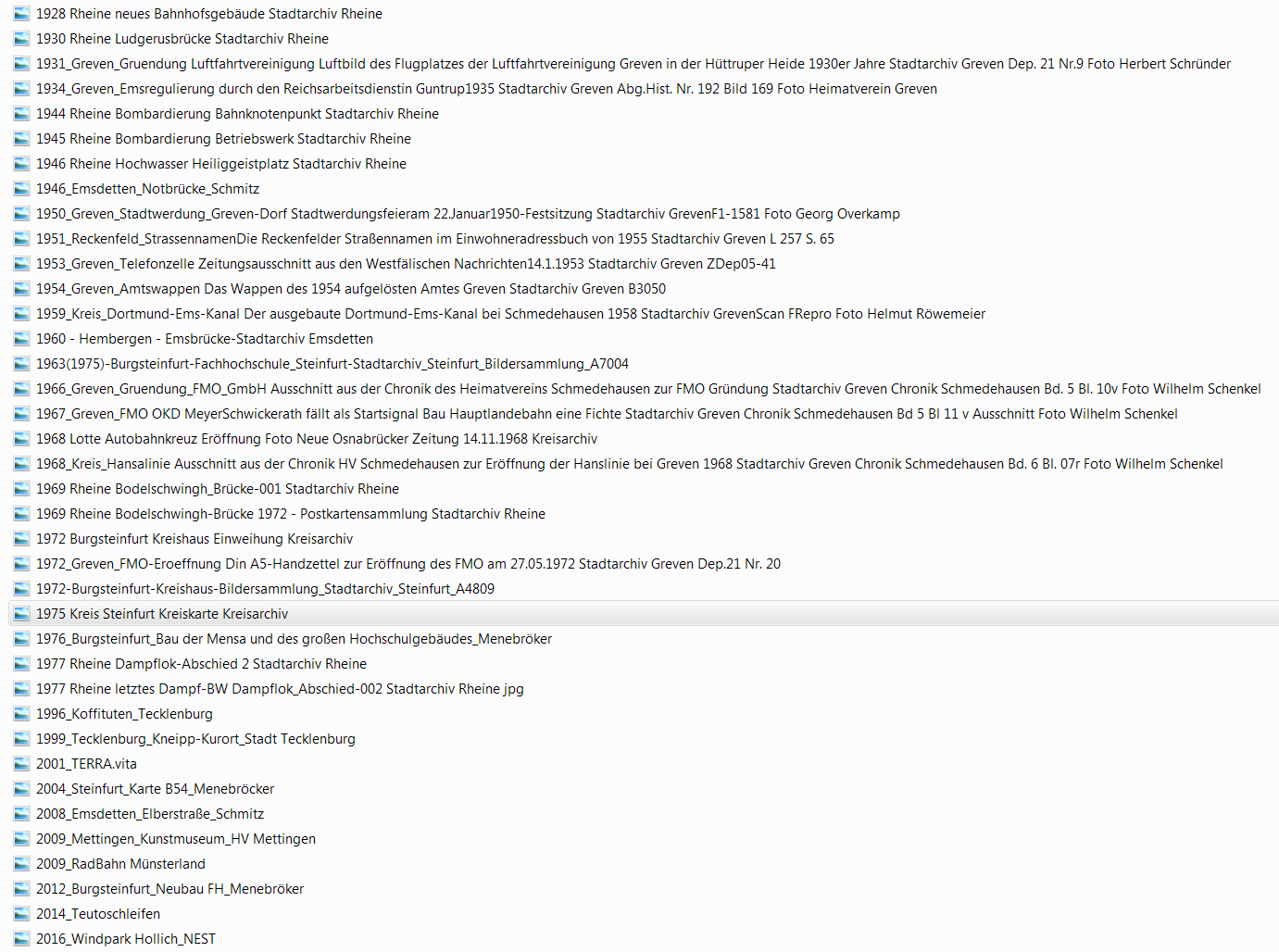